POŠKODENIA A OCHORENIA TRÁVIACEJ SÚSTAVY 7. ročník BIOLÓGIA
Mgr. Katarína Tabaková
nesprávne stravovacie návyky
 pokazené a nezdravé potraviny
 stres 
 vnútorné parazity
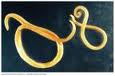 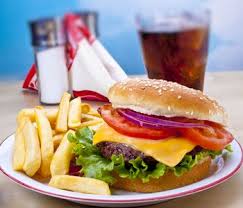 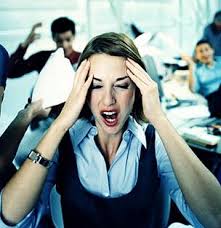 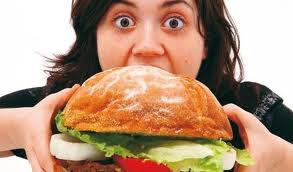 Príčiny poškodenia a ochorenia  TS
nedostatočný príjem živín
prejavuje sa ubúdaním telesnej hmotnosti
dochádza k psychickým ochoreniam  - anorexii alebo bulímii
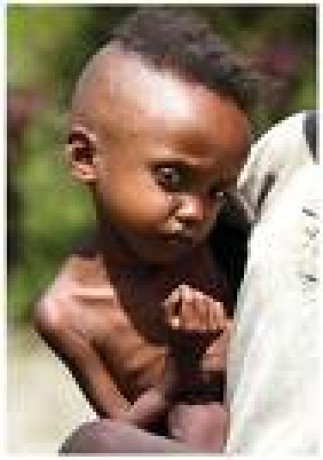 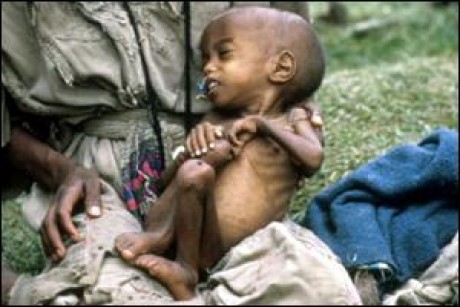 Hladovanie
zapríčinené hlavne zlozvykmi v stravovaní

obezita


vredové ochorenia


rakovina
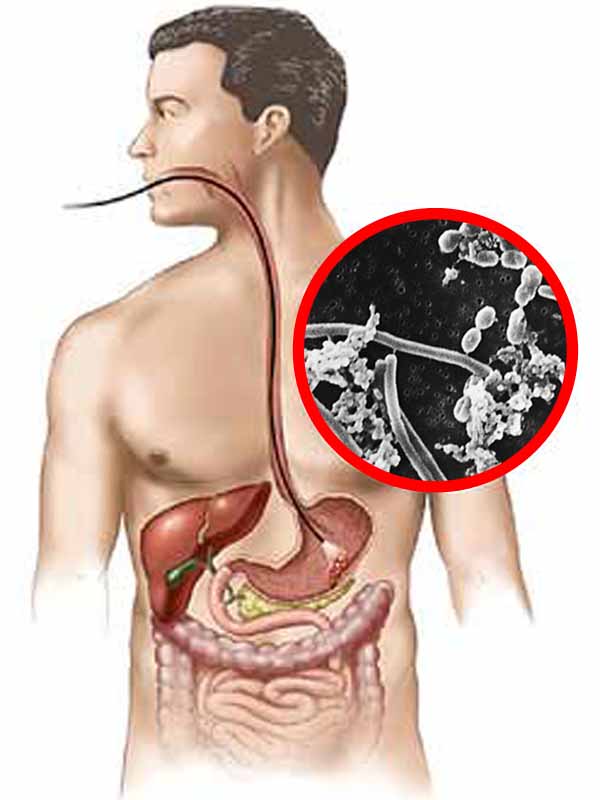 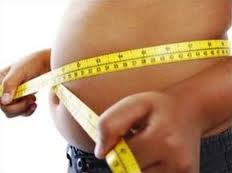 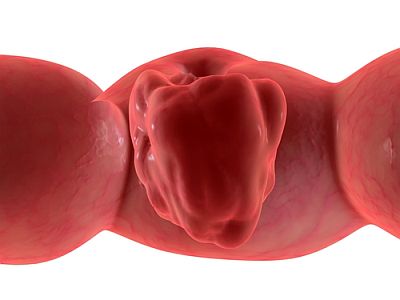 Civilizačné ochorenia
Príčiny:
prejedanie sa
stavba jedla
nedostatok pohybu 
   Dôsledky:
hromadenie tuku v tele
choroby srdca, ciev, kĺbov
nižší priemerný vek
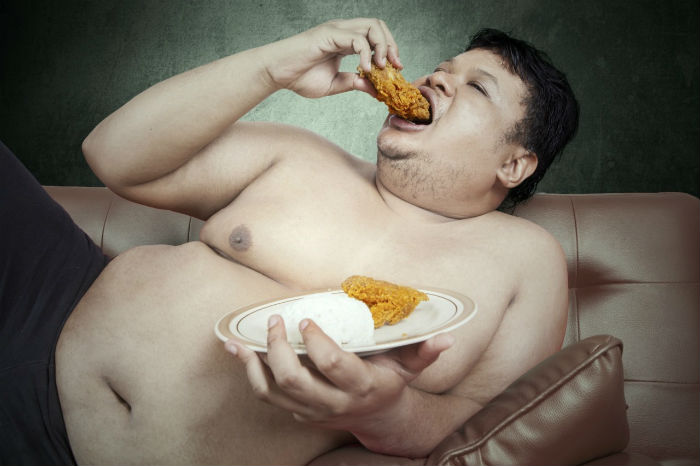 Obezita
skreslená predstava o svojom tele
 odmietanie potravy
nadmerné cvičenie
 používanie  preháňadiel a zvracanie
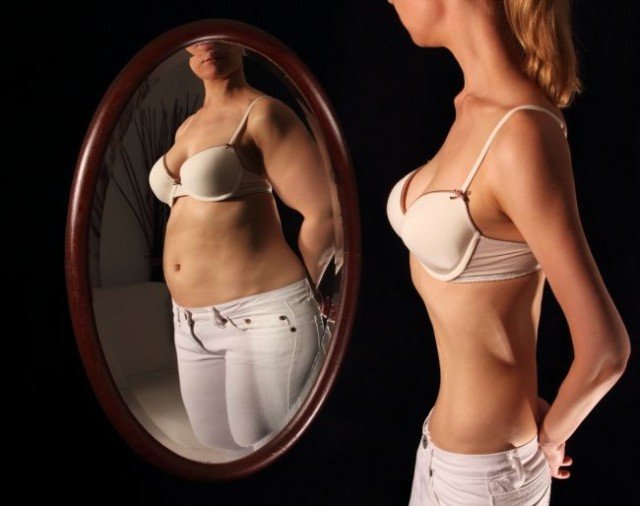 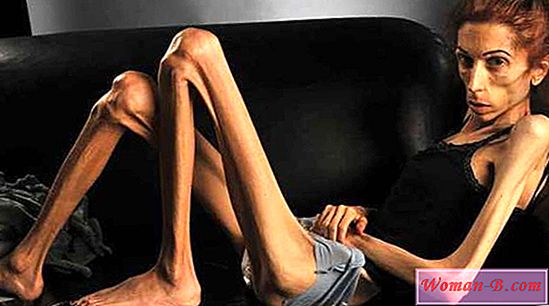 Anorexia
opakované  záchvaty  prejedania
najčastejšie sa riešia vyvolaním zvracania
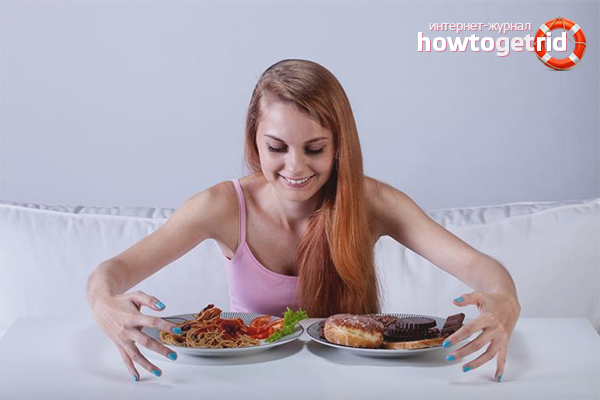 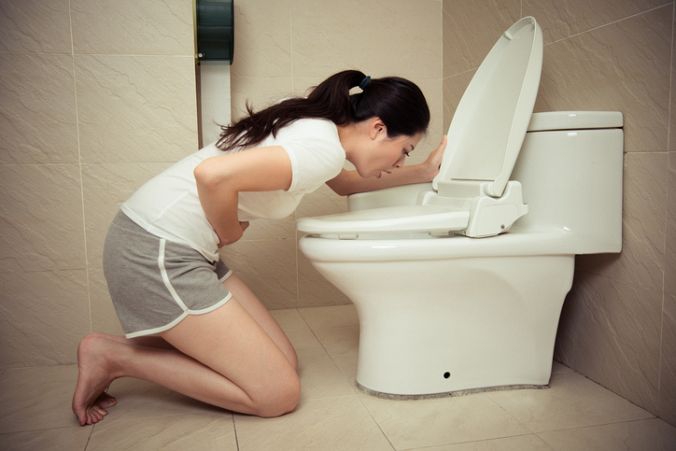 Bulímia
spôsobuje ju konzumácia potravy chudobnej na vlákninu 
málo pohybu 
ak je dlhodobá, môže spôsobiť rakovinu hrubého čreva
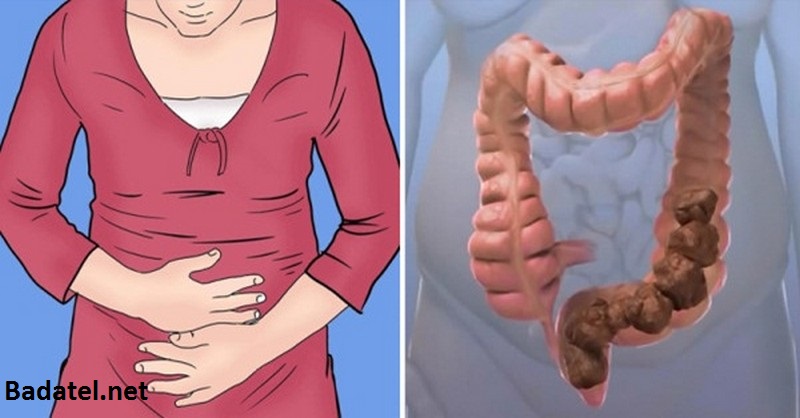 Zápcha
prejav nesprávnej činnosti čriev
prejedanie sa, ťažko stráviteľné jedlo, pokazené potraviny ...
spôsobuje dehydratáciu (odvodnenie) organizmu
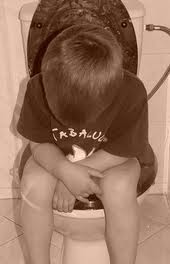 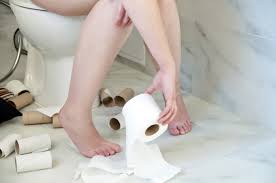 Hnačka
nazývaná aj chorobou ”špinavých rúk”
vírusové ochorenie
poškodzuje pečeň
rozširuje sa nedodržaním 
hygieny, najmä po použití
   toalety
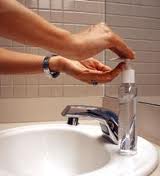 Žltačka
nadmerné pitie  alkoholických nápojov

poškodzuje pečeň(cirhóza), obličky, nervovú sústavu
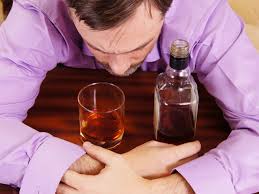 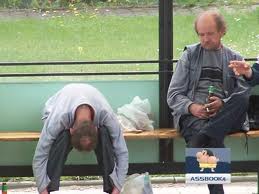 Alkoholizmus
Ďakujem za pozornosť